Circulair ondernemen
Periode overzicht
2. Herhaling
Rethink
Redesign
Refuse
Reduce
Reuse
Repair
Refurbish
Remanufacture
Repurpose
Recycle
Recover
[Speaker Notes: De verschillende R – en kunnen we onderverdelen in drie fases, de ontwerpfase, de gebruiksfase en de afdank fase. 

Dit valt allemaal onder het principe zoveel mogelijk uit grondstoffen halen.]
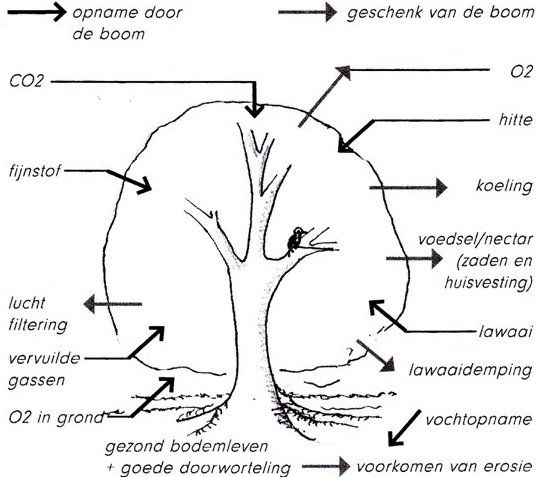 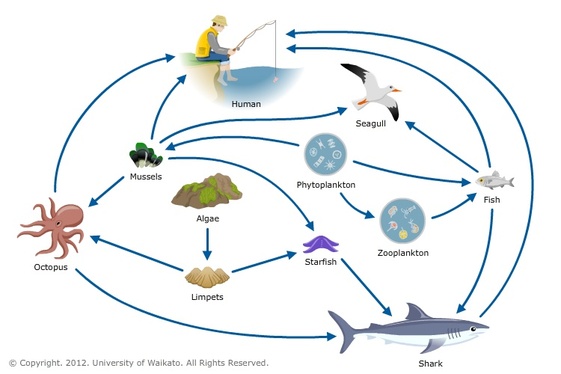 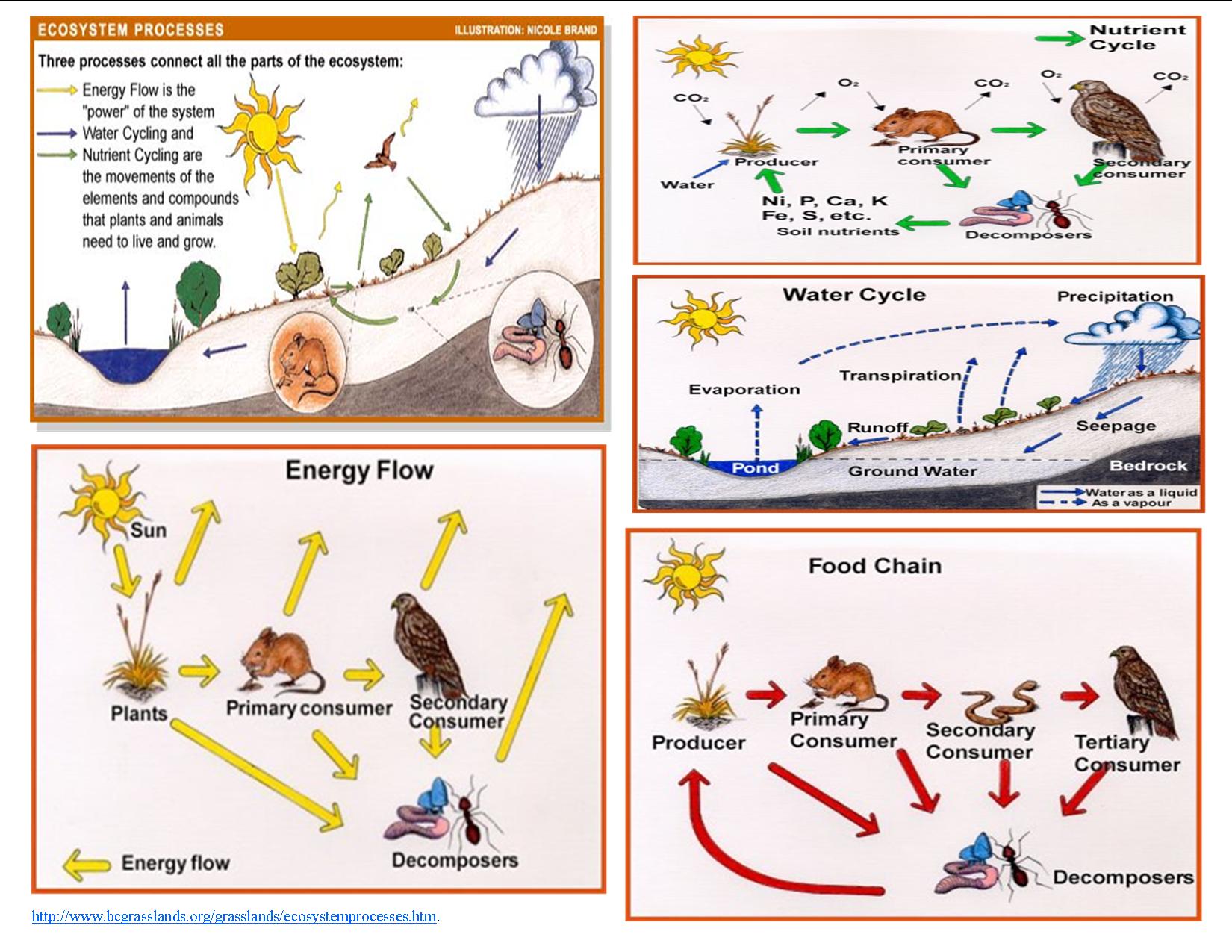 Onderdeel naar het geheel
Inhoud naar patronen
Objecten naar relaties
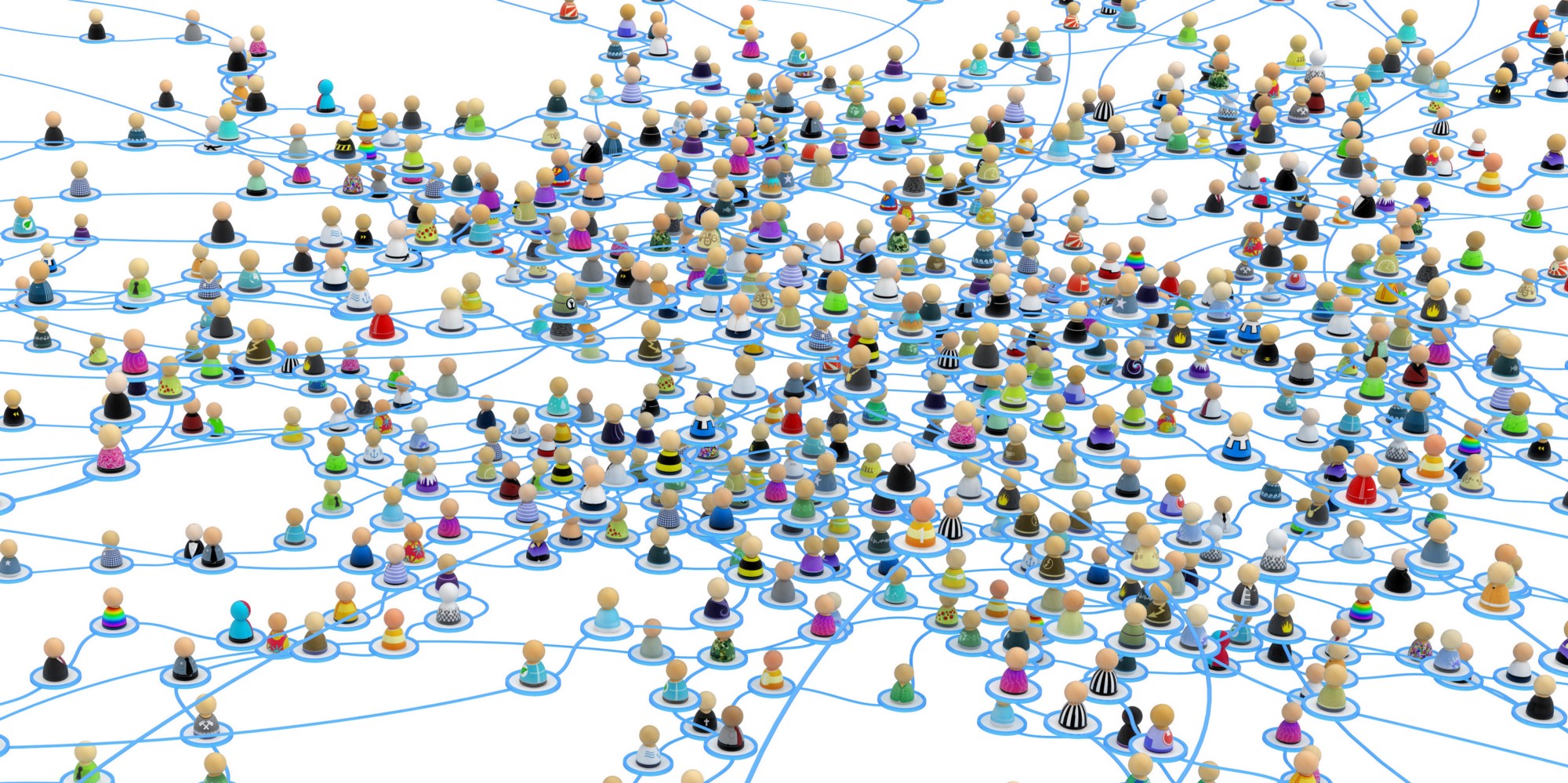 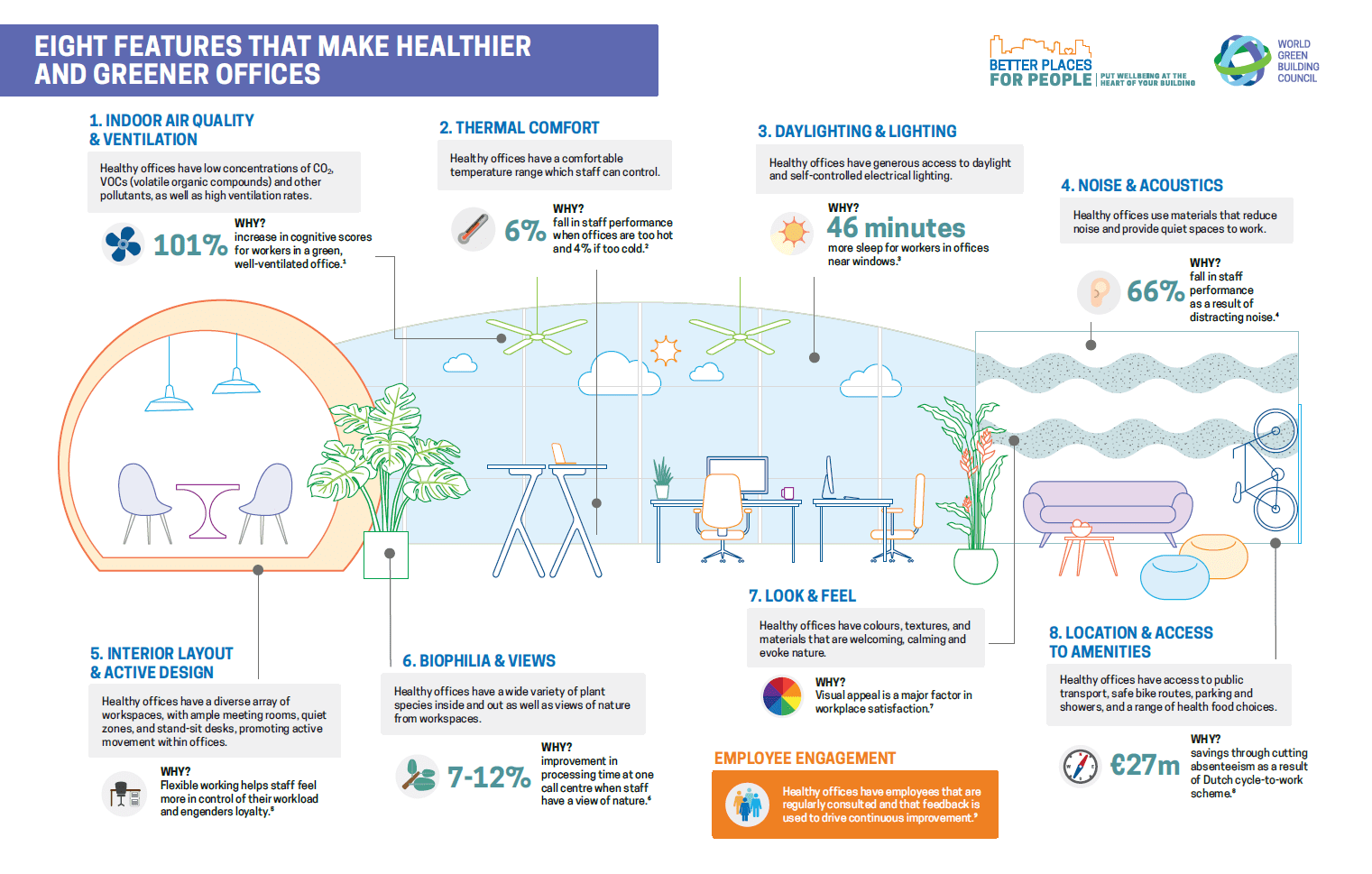 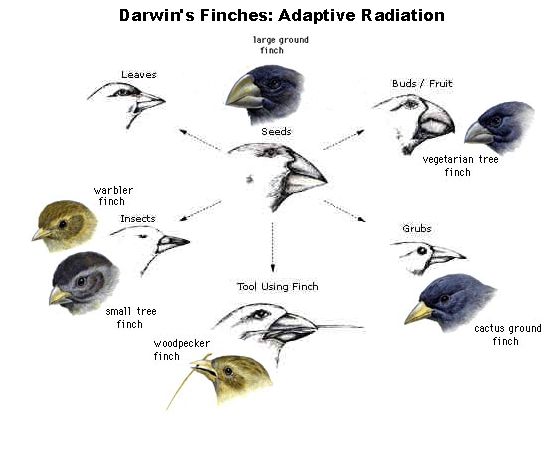 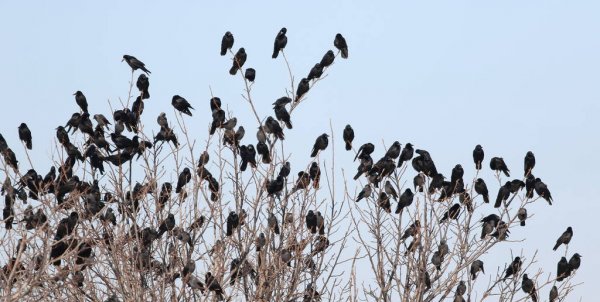 Structuur naar proces
Objectieve kennis naar contextuele kennis
Kwantiteit naar kwaliteit
[Speaker Notes: 1. Het hele systeem heeft eigenschappen die niet zijn terug te vinden in individuele onderdelen van het systeem
2. Een ecosysteem is geen collectie van soorten maar een gemeenschap. Een gemeenschap bestaat uit onderdelen, netwerken en relaties. Bij systeemdenken gaat het om het bestuderen van netwerken tussen relaties.
3. Als je de aandacht richt op het geheel in plaats van de onderdelen verandert je denken van analytisch naar contextueel. 
De eigenschappen van het geheel kun je alleen snappen met de context van het geheel. Iets uitleggen in de context betekent dat je het uitleg in haar omgeving. 
Systeemdenken is denken in omgeving.
4. Vaak wordt gezegd/gedacht dat alleen die zaken die kunnen worden gemeten en gekwantificeerd er echt toe doen én kunnen worden uitgedrukt in wetenschappelijke modellen. 
Relaties en de context kunnen niet met een liniaal worden gemeten of worden geplaatst in een schaal
5. Levende systemen ontwikkelen en evolueren, Dit is direct verbonden met het begrijpen van vernieuwing, verandering en transformatie.
6. Als je relaties in beeld brengt ontdek je dat bepaalde relaties veelvuldig voorkomen. De zogenoemde patronen.  
Door te snappen hoe een patroon in een natuurlijk of sociaal systeem werkt helpt dit ons patronen in andere systemen te begrijpen.
Bijvoorbeeld kan het inzicht in energiestromen in ecosystemen inzicht geven in de manier waarop informatiestromen invloed hebben op sociale systemen.]
Businessmodel template
[Speaker Notes: Jullie gebruiken op dit moment het BMC model, in het gratis boek duurzaam organiseren praten ze over het ontwikkelen van een businessmodel met behulp van een ander template.]
Onderscheid in basistypen businessmodellen
Platform-businessmodel
Doel beter en efficiënter gebruik te maken van wat we hebben. Zoals een slimme koelkast die precies bij kan houden wat er in en uit gaat en hier op automatisch bestellingen uitvoert.  
Vaak wordt dit businessmodel gekoppeld aan de functionele of deeleconomie. 

Community-based businessmodel
Een businessmodel gevormd om een community, denk hierbij aan zorg, voedsel, verzekeringen en energie

Circulair model
Het doel van dit businessmodel is producten en grondstoffen zo te ontwikkelen dat ze onbeperkt in roulatie gehouden kunnen worden. Het streven naar waardenbehoud.
Platform-businessmodellen
Doel beter en efficiënter gebruik te maken van wat we hebben.

Wat wordt er door veel mensen gebruikt maar hebben we niet altijd nodig?

Wie of welke bedrijven zijn actief als platform-businessmodellen?
Community-based businessmodellen
Een businessmodel gevormd om een community, denk hierbij aan zorg, voedsel, verzekeringen en energie.

Dit is vaak lokaal en georganiseerd door burgers of lokale ondernemingen, zolang het maar een vorm van ‘winst’ oplevert voor de betrokken partijen.

Samen investeren
Delen van de opbrengst
Meervoudige waardencreatie
Circulair businessmodel
Het doel van dit businessmodel is producten en grondstoffen zo te ontwikkelen dat ze onbeperkt in roulatie gehouden kunnen worden. Het streven naar waardenbehoud.
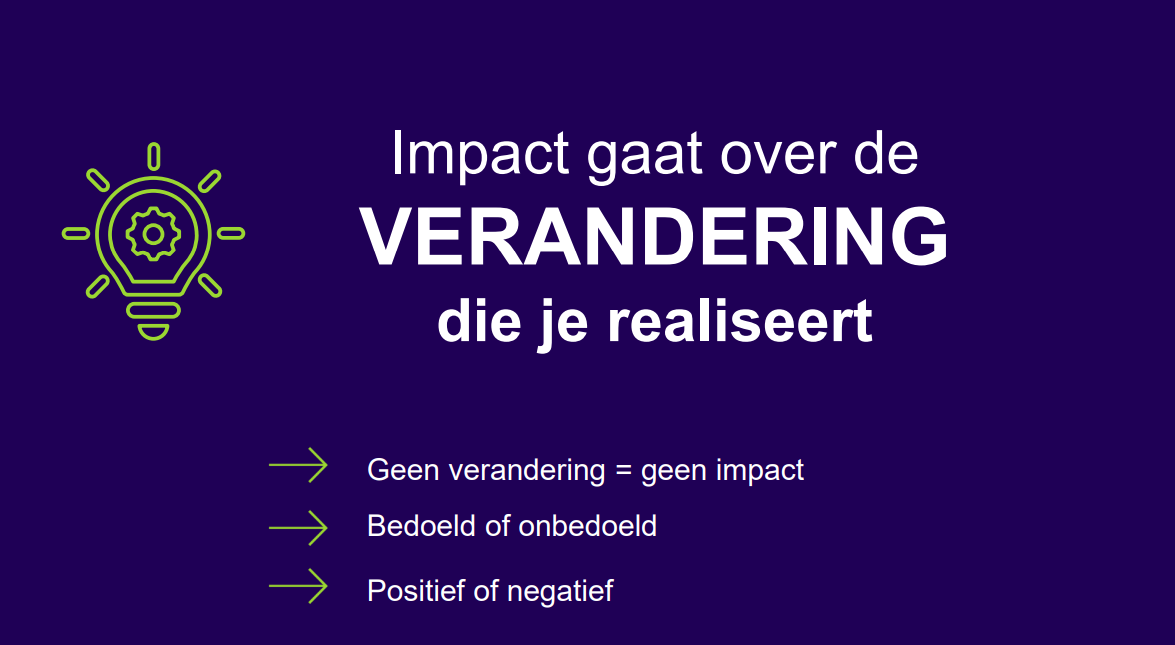 14
Onderwerp van de presentatie
6-1-2025
Systeemdenken cruciaal voor circulaire economie
Systeemtheorie – een samenhangend geheel van interacterende factoren in een begrensd stukje.

Die begrensde stukken noemen we de systeemgrenzen.

Een relatiediagram geeft simpel het proces weer van lineaire en een circulaire proces.

Grenzen hangen samen met het niveau waarop je het bekijkt (aggregatie-niveau)
[Speaker Notes: Als je geen grenzen stelt wordt het een ingewikkeld proces wat niet meer te overzien is. 
Een waterkringloop in een broeikas als systeem, liggen de grenzen bij de broeikas. (ideaal als het wat constant is en er geen uitwisseling met de buitenwereld plaats vind).]
Opdracht waardecreatie
15 minuten.

Onderzoek/beschrijf de waardencreatie van de onderneming, denk hierbij aan de volgende soorten waardencreatie: financieel, produceren, intellectueel, menselijk, sociaal en relaties, ecologische waarde.
Beschrijf wat de onderneming doet en welke R, uit de R-strategie past bij jullie businessmodel.
Opdracht waardecreatie
Onderzoek/beschrijf de waardencreatie van de onderneming, denk hierbij aan de volgende soorten waardencreatie: financieel, produceren, intellectueel, menselijk, sociaal en relaties, ecologische waarde.
Beschrijf wat de onderneming doet en welke R, uit de R-strategie past bij jullie businessmodel.

20 minuten.

Breng minimaal drie reststromen van de onderneming in kaart.
Geef je mening over hoe het bedrijf zich verhoud tegenover de circulaire economie
Jullie bijdrage in de stad van morgen..
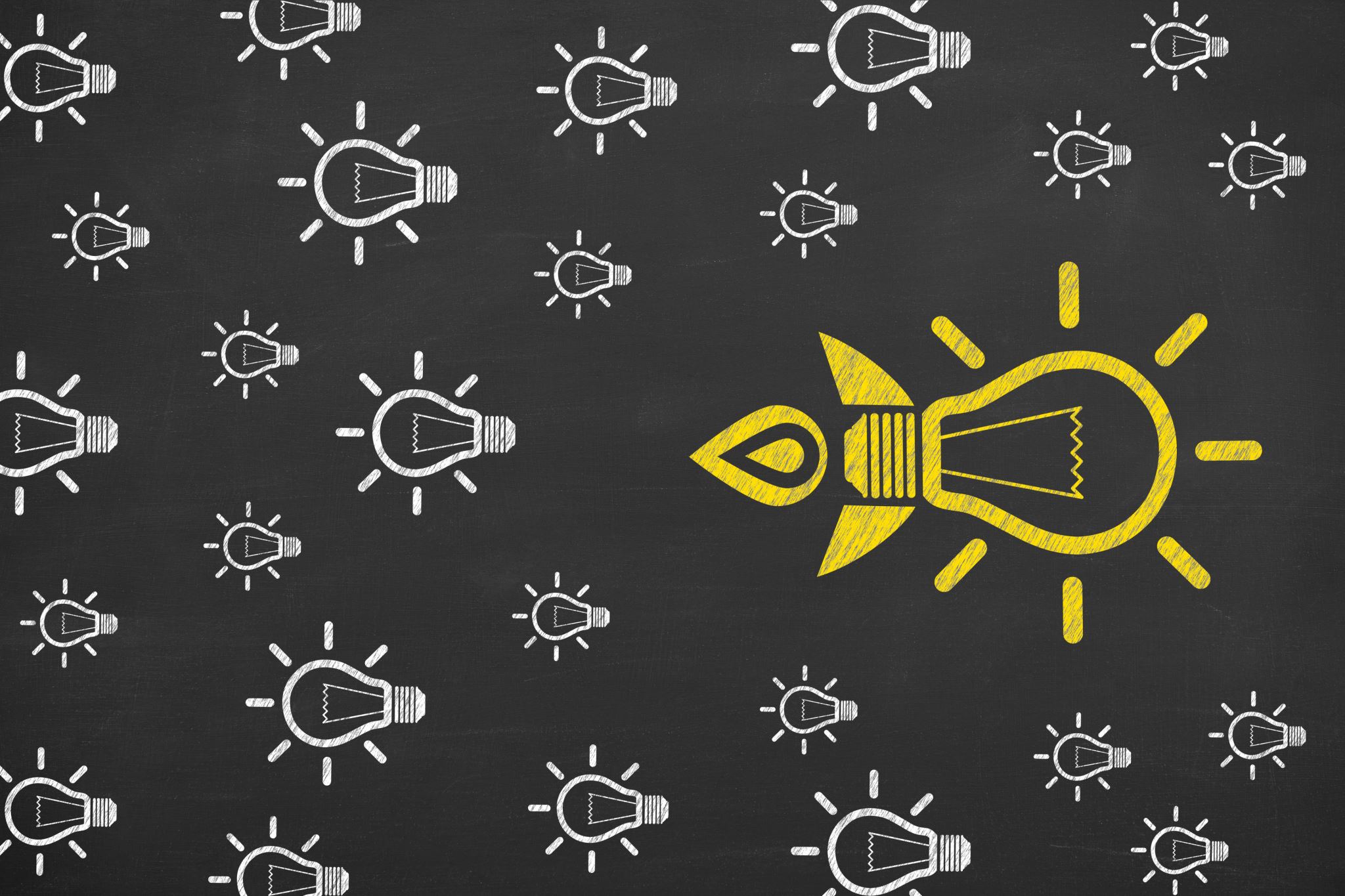 Innovatie en ondernemerschap
Innovatie is…
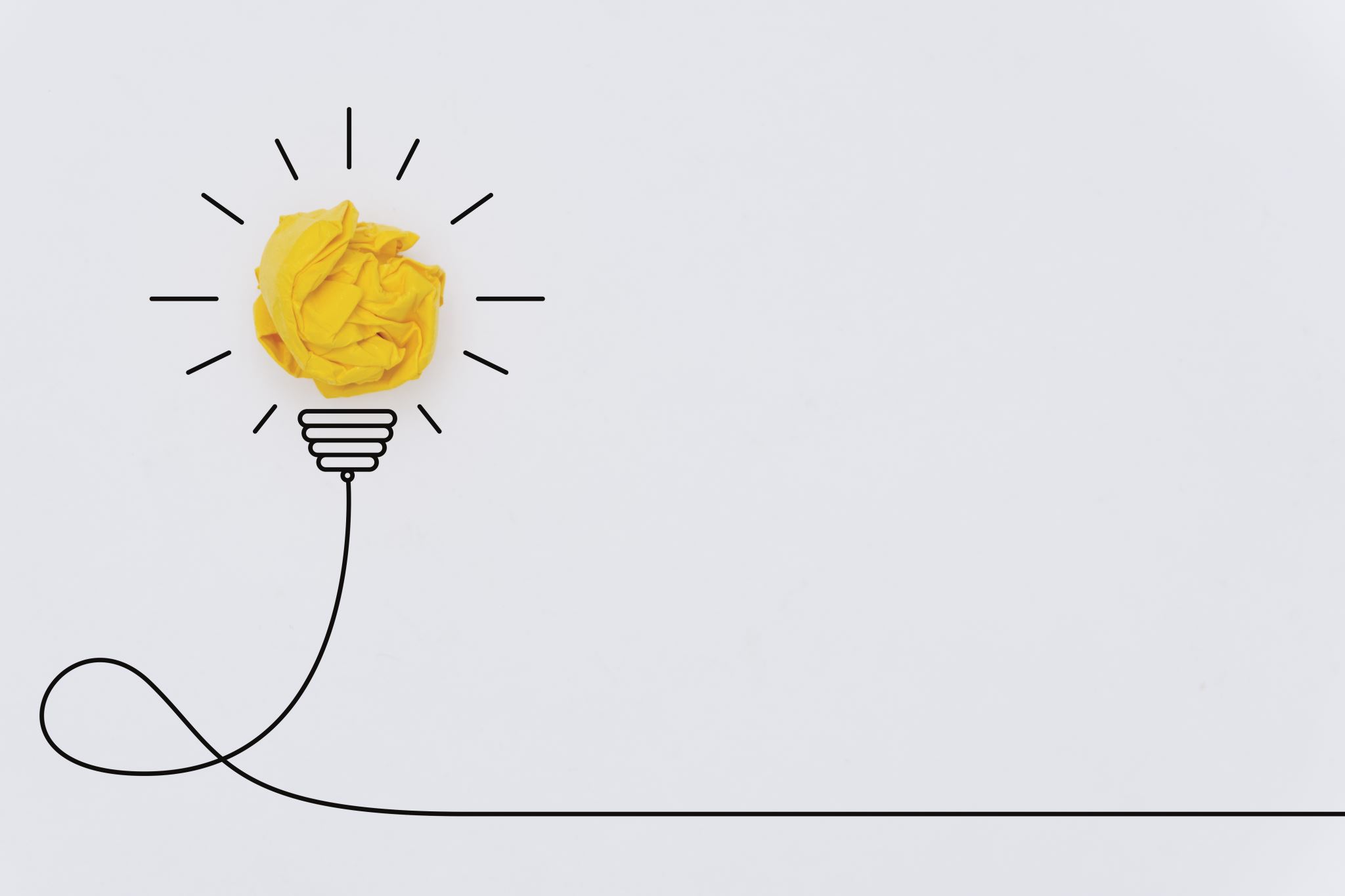 Innovatie
Nieuw idee, goed, dienst en proces. Innovatie vind overal plaats, in organisaties maar ook in sociale verbanden.
 
Het vormen van nieuwe ideeën door het creatief benaderen van een probleem.
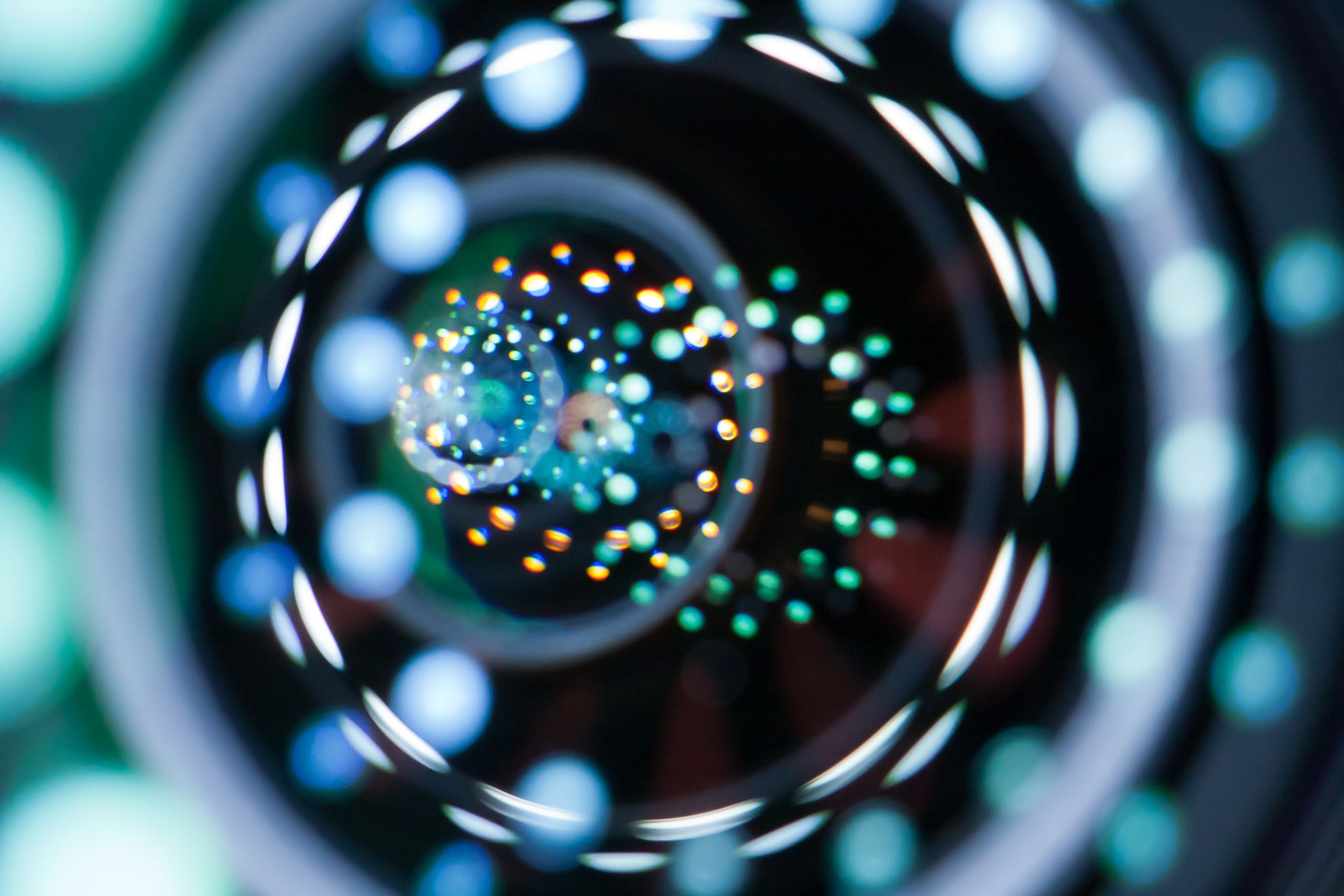 Verschillende financiële innovaties:
MasterCard’s Fraudedetectie (Organisatie)
Microfinancing (Sociaal)
Cryptovaluta (Economisch)
[Speaker Notes: MasterCard heeft een systeem ontwikkeld dat gebruik maakt van big data en machine learning om afwijkende bestedingspatronen te detecteren en zo creditcardfraude te voorkomen

microfinanciering kleine leningen aan mensen die geen toegang hebben tot traditionele bankdiensten, wat hun economische zelfstandigheid bevordert

Cryptovaluta: Bitcoin en andere cryptocurrencies bieden een gedecentraliseerde manier van transacties, wat nieuwe mogelijkheden en uitdagingen creëert in de financiële wereld.]
Verschillende soorten innovaties
Opdracht innovaties
Bedenk bij iedere categorie van innovatie een voorbeeld.
Ondernemerschap
Innovatie, strategisch denken, leiderschap tonen en risico’s durven nemen
[Speaker Notes: Ondernemerschap is het proces van het starten, ontwikkelen en beheren van een nieuw bedrijf of onderneming, vaak met als doel winst te maken. Het omvat het identificeren van kansen, het nemen van risico's, het mobiliseren van middelen en het innoveren om waarde te creëren. Ondernemers zijn vaak mensen die nieuwe ideeën en oplossingen bedenken en deze omzetten in succesvolle bedrijven.

Belangrijke aspecten van ondernemerschap zijn onder andere:
Innovatie: Het ontwikkelen van nieuwe producten, diensten of processen.
Risicomanagement: Het inschatten en beheersen van de risico's die gepaard gaan met het starten en runnen van een bedrijf.
Strategisch denken: Het plannen en uitvoeren van strategieën om bedrijfsdoelen te bereiken.
Leiderschap: Het motiveren en leiden van een team om gezamenlijke doelen te bereiken.
Financieel beheer: Het beheren van de financiën van het bedrijf om winstgevendheid en groei te waarborgen.]